Taxonomy of operational risk
Basel committee definition of operational risk - the risk of loss from failed or inadequate processes, people systems or external events.
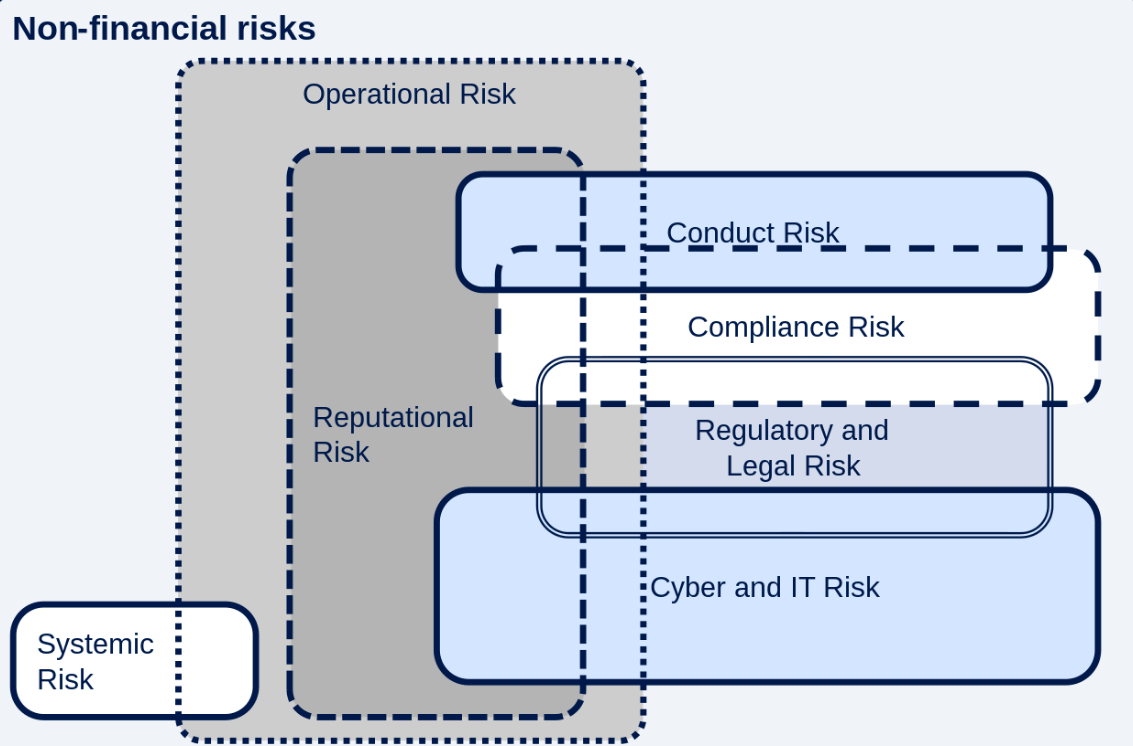 1
Operational risk - examples
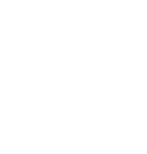 2
*OPE25.pdf
Let’s walk through each step of managing operational risk using the example of a bank robbery.
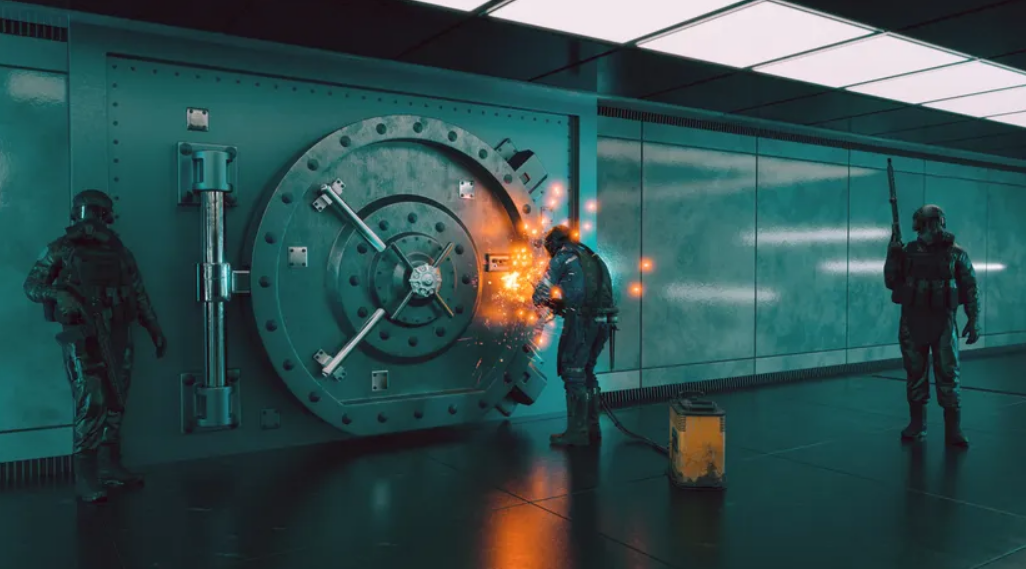 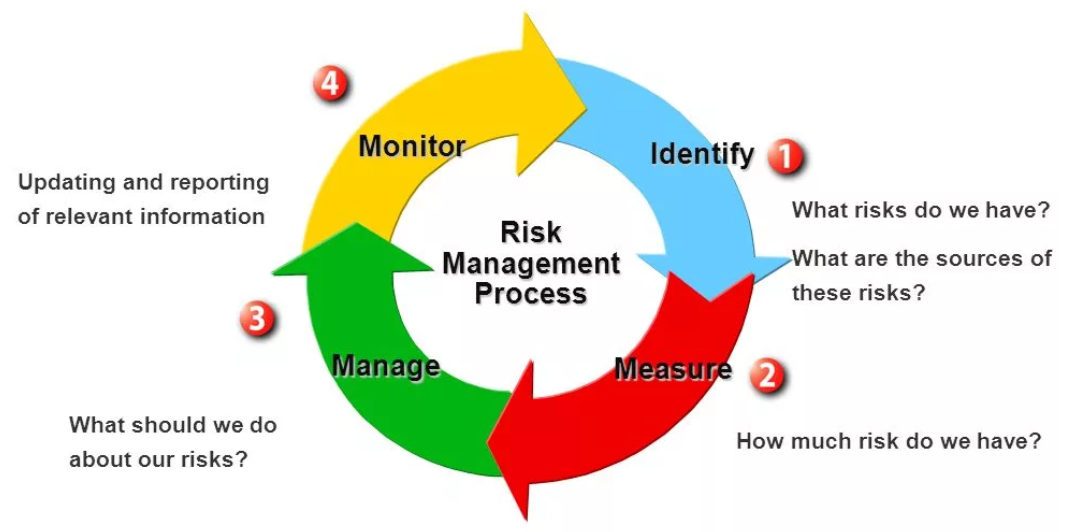 3
1. Identify: scope (1/2)
Step 1: 
The Basel II categorizes 
operational risk into eight business lines (BL):
Retail banking
Corporate banking
Trading and sales
Payment and settlement
Agency services
Asset management
Retail brokerage
Investment banking and advisory services.

Step 2: 
For each BL should be established a list of Business processes (BP) => products that are provided by BL, for instance:        
I. Retail banking: Retail loans: mortgage, cards, other retail; 
II. Corporate banking: Loans to LE: Large, Medium, Small-micro;
III. Trading and sales: Operations by desks

Step 3: 
For each BP should be explicitly defined responsible person/department. Such a person/department is called Risk Owner (RO)
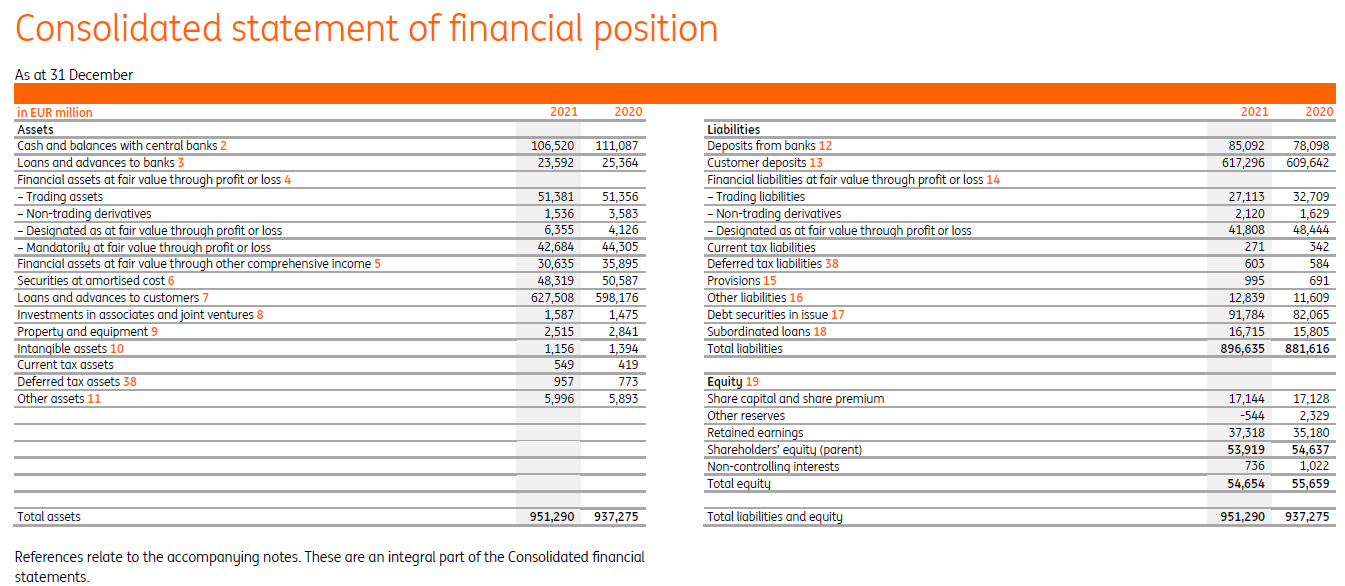 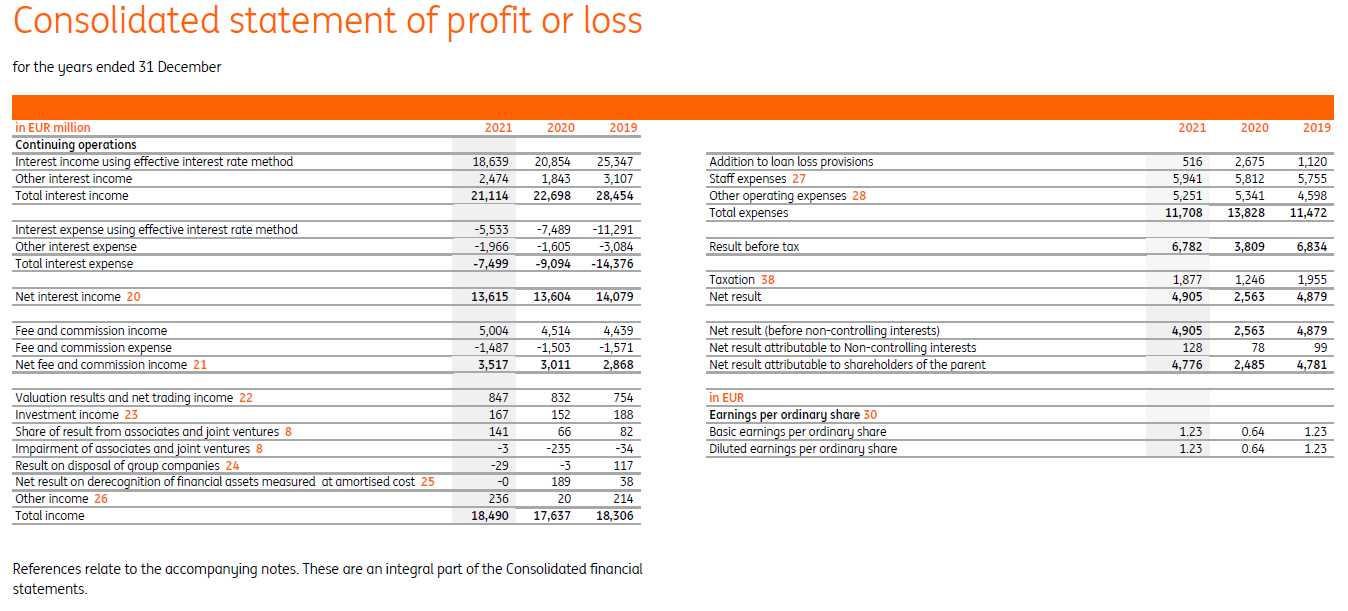 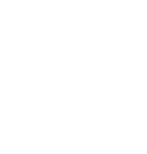 4
1. Identify: self-assessment (2/2)
Each Risk owner in cooperation with the Risk management department performs a self-assessment:

Step 1: Review and evaluate the existing processes, systems, and controls in place to identify areas where operational risks may arise.
Step 2: Assess the probability and severity of each identified risk in the organization and prioritize risks based on their severity.
Step 3: Develop strategies to mitigate or reduce the impact of the identified risks, such as implementing new controls, enhancing existing processes, or improving technology systems.
5
2. Measure: operational risk loss database (1/3)
GPT ©
The main data source for operational risk management is the operational risk loss database. It is a collection of information about operational losses that have occurred within an organization. 
The operational risk loss database should contain:

General Loss Event Information: date, time, location, and business unit involved
Risk type: fraud, IT failure, human error, compliance breach, etc (slide 4)
Root cause: a lack of controls, poor training, systems failure, etc
Loss Amount: financial impact of the loss event
Business Impact: impact of the event on the business, such as reputation damage, reporting misstatement and etc
Mitigation Measures: measures taken to mitigate the impact of the loss event, such as implementing new controls, adjusting existing processes, improving IT systems and etc
Related Documents: any relevant documents, such as investigation reports, audit reports, or regulatory filings.

Operational risk loss database – is a special focus of regulatory oversight. If the regulator reveals severe deficiencies, it may end up with add-ons for the capital adequacy ratio.
6
2. Measure: regulatory perspective (2/3)
IE7.1
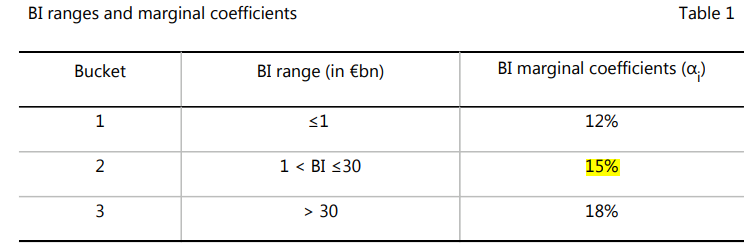 7
1OPE10 - Definitions and application (bis.org)
Capital adequacy ratio1
IE2.2
Allowances used to regulate dividends:
Maintaining capital adequacy = 2.5%
Countercyclical buffer = 0%
Systematically important banks =1%
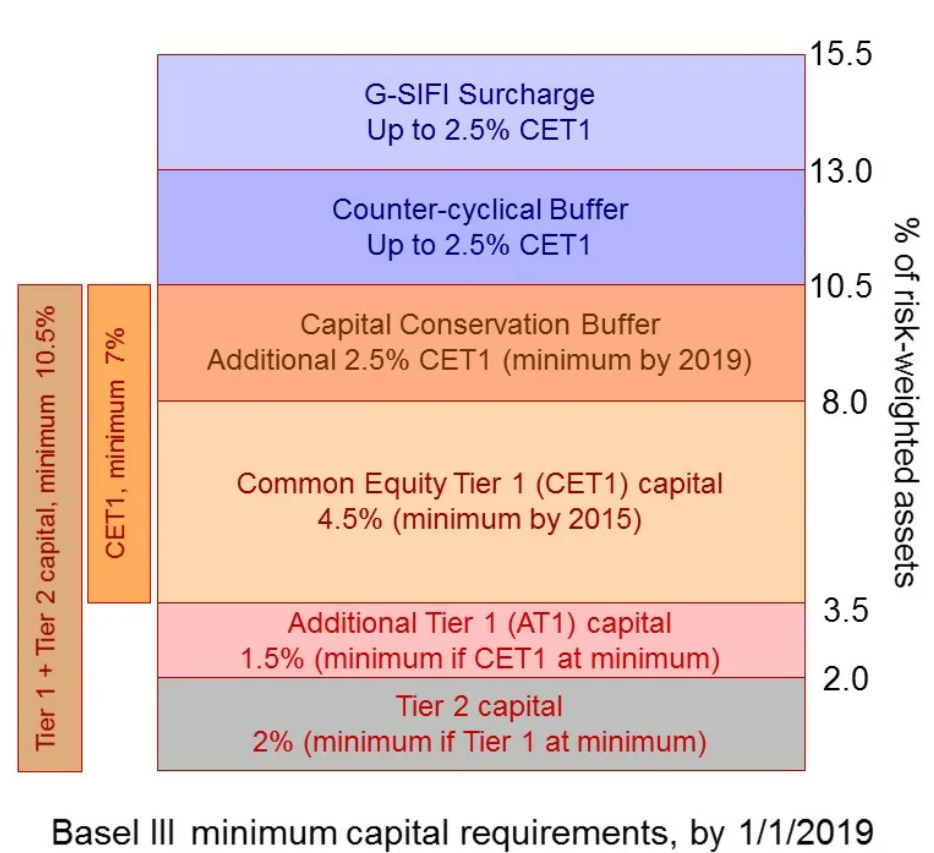 RWA = Credit risk + Market risk + Operational risk
1https://www.bis.org/fsi/fsisummaries/defcap_b3.pdf
Criteria mentioned in the table above - https://www.bis.org/publ/bcbs189.pdf and 199-И for Russian specifics
8
2. Measure: added value perspective (not risk appetite) (3/3)
GPT ©
Metric III - limit on factual losses after realization of operational risk under Risk Appetite Framework


Metric IV – Key Risk Indicators (KRI) In addition based on the specific of the processes:
Internal Fraud. Quantity and severity of fraudulent activities by employees: theft, embezzlement, bribery, etc.
External Fraud. Quantity and severity of of fraudulent activities from external parties: customer fraud, cyber attacks, etc
Compliance Breaches. Quantity and severity of breaches of laws and regulations.
Customer Complaints. Quantity and severity of customer complaints.
Business Disruption. Duration and severity of operations disruptions or delays in customer service.
IT System Failures. Quantity and severity of IT system failures, including system downtime, data breaches, and other cyber incidents.
9
3. Manage: the control environment (1/3)
I. What are controls literally?:

Policies and procedures: Establishing policies and procedures that clearly define the desired behavior and expected outcomes can help to ensure that business processes are carried out consistently and effectively. The important part here are:
Separation of duties: Separating duties among different individuals or departments can help to prevent fraud or errors by ensuring that no one person has complete control over a process.
Authorization and approval: Authorization and approval processes can be used to ensure that only authorized individuals or entities are able to initiate or approve certain transactions or activities.
Physical controls: Physical controls, such as locks, access controls, and security cameras, can help to prevent unauthorized access to physical assets or sensitive information.
Automated controls: Automated controls, such as software programs or electronic checks, can help to ensure that processes are carried out consistently and accurately. For example, validate data entry or flag exceptions for further review.
Monitoring and reporting: Monitoring and reporting can help to identify problems or errors in a timely manner, allowing for corrective action to be taken before they become more serious. 

II. Implementation of controls costs money. Bank need to find the trade-off between quality and the cost. For this purpose the following matrix based on operational risk probability and severity can be used:







The exception from this matrix - regulatory obliged controls. For instance AML/CFT – Anti-money laundering and combating the financing of terrorism. Bank obliged to have decent controls in place even if it brings ~0 added value for the business.
10
3. Manage: control types (2/3)
11
3. Manage: Risk culture (3/3)
Risk Culture is an essential component that enforces the efficiency of the control environment of all Business lines and Business processes
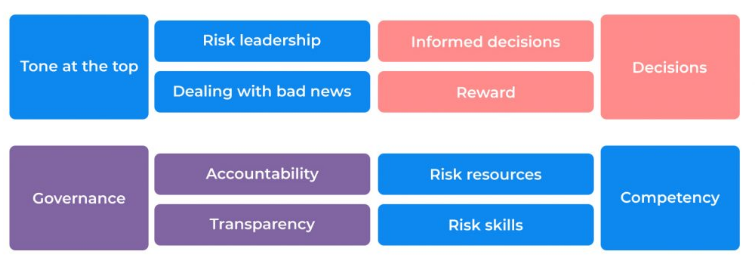 12
4. Monitor
Step 1. Metrics I - IV should be settled on an annual basis. Depends on the significance of the product metrics need to be decomposed on the level of: 
Business line (BL) 
Business process (BP) 
Risk Owner (RO)

Step 2. Organize reporting to all relevant stakeholders:
Regulator:
Top management:
responsible for business lines performance
management board
Internal and external auditor

Step 3. Monitor the metrics and if any outliers occur:
Urgent management response
Refinement of limits
13
Operational risk – Cases
JPMorgan Chase: In 2012, the bank suffered a multi-billion dollar trading loss due to poor risk management and oversight. The incident was attributed to the actions of a single trader, known as the "London Whale.“

Wells Fargo: In 2016, the bank was fined $185 million for opening millions of unauthorized accounts on behalf of customers without their knowledge or consent. The scandal was attributed to aggressive sales practices and weak internal controls.

Equifax: In 2017, the credit reporting agency experienced a massive data breach that compromised the personal information of over 140 million consumers. The breach was attributed to a failure to patch a known vulnerability in a web application, as well as weak cybersecurity practices.

Societe Generale: In 2008, the bank suffered a multi-billion dollar trading loss due to unauthorized trades made by a single trader “he had taken massive fraudulent directional positions in 2007 and 2008 far beyond his limited authority". The incident was attributed to a lack of oversight and control mechanisms, as well as the trader's ability to bypass existing checks and balances.
14
Operational risk – 2023 Risk report overview
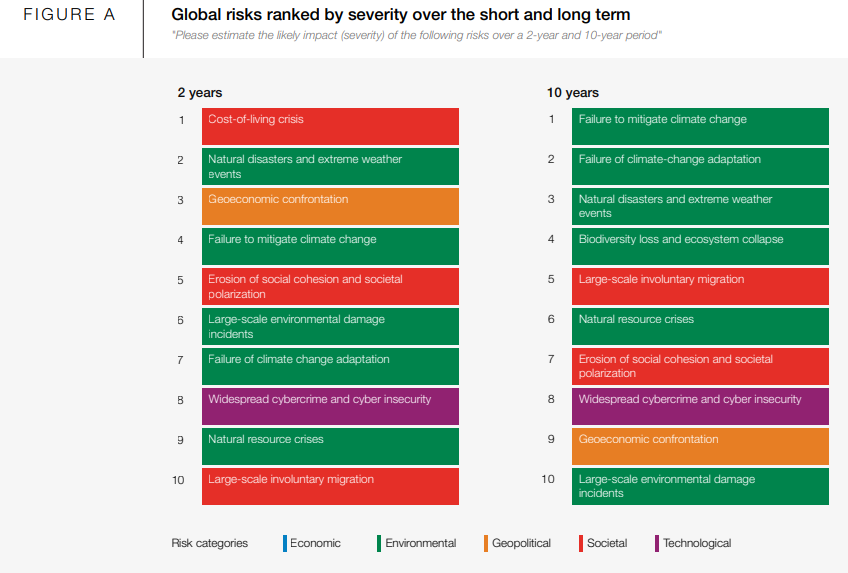 15